ESCUELA POLITÉCNICA DEL EJÉRCITO
 
CARRERA DE INGENIERÍA EN ELECTRÓNICA, 
AUTOMATIZACIÓN Y CONTROL

PROYECTO DE GRADO PARA LA OBTENCIÓN
DEL TÍTULO EN INGENIERÍA
“DISEÑO E IMPLEMENTACIÓN DE UN SISTEMA DEMONITORIZACIÓN Y CONTROL REMOTO MEDIANTE LA TARJETA MINICORE RCM5600W”
Lilian Naranjo Cisneros
contenido
Introducción
Objetivos
Importancia
Características Generales del Sistema
Descripción de los Elementos del Sistema
Etapas de Diseño
Acoplamiento
Control
Comunicación
Pruebas y Resultados
Análisis Económico
Conclusiones
introducción
La utilización de soluciones de comunicación inalámbrica en aplicaciones de automatización industrial ha merecido particular interés en los últimos años. Es con este fin,  que a través de un proyecto de investigación realizado en la Escuela Politécnica del Ejército en el año 2010,  se adquirió una  tarjeta de control embebido con capacidad de comunicación Wi-Fi denominada  Minicore RCM5600W.
OBJETIVOS
General
Diseñar e implementar un sistema de monitorización y control remoto mediante la utilización de la tarjeta de control embebido RCM5600W. 
       
Específicos
Analizar las características principales que presenta la tarjeta Minicore RCM5600W en aplicaciones de sistemas de control utilizando Wi-Fi.
Diseñar el sistema de control remoto y monitorización de acuerdo al sistema de seguridad en el que será aplicado.
Implementar una interfaz gráfica mediante una página web para visualizar el estado de los sensores y actuador del sistema de monitorización y control remoto.
Evaluar el sistema de control y la comunicación inalámbrica mediante pruebas que confirmen el correcto funcionamiento del proyecto.
IMPORTANCIA
Permite dar soluciones de comunicación a un bajo costo y un reducido consumo de energía.
Entre las aplicaciones se tiene:
Control Industrial
Unidad Terminal Remota (RTU)
Automatización de casas y edificios
Control, monitorización y comunicaciones
Seguridad y vigilancia
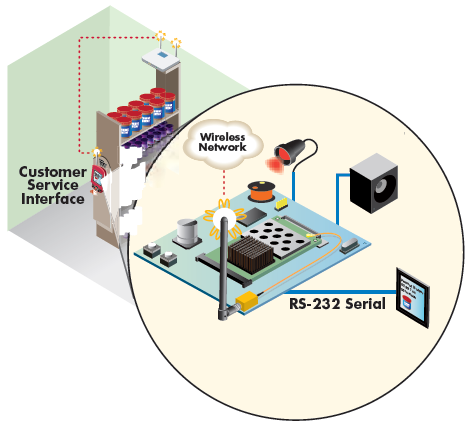 CARACTERISTICAS GENERALES DEL SISTEMA
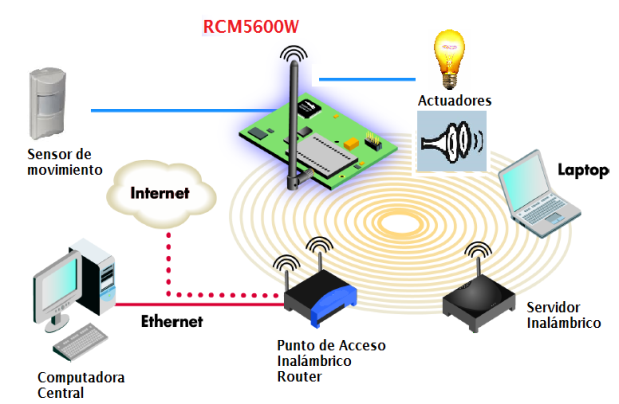 DESCRIPCIÓN DE LOS ELEMENTOS DEL SISTEMA
- Amplia cobertura
- Ahorro energético
- Facilidad instalación
- 110 VAC
- Microprocesador     Rabbit 5000
- 74 MHz
- 35 I/O
- RAM y FLASH
- Conectividad Wi-Fi 802.11b/g
- Dynamic C
- Alcance 100m 
- Potencia 15W
- 12 VDC
- 12 VDC a 1A
Ventajas de Tarjeta RCM5600W
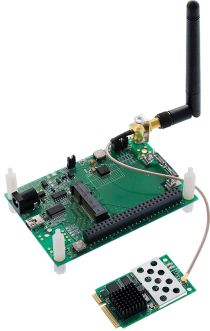 etapa de acoplamiento
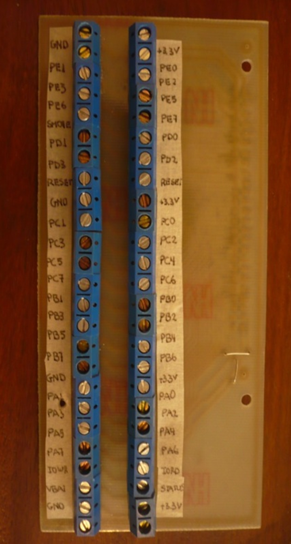 La función de esta placa es transmitir las señales desde las borneras a las entradas o salidas de la tarjeta. Además, la tarjeta de adaptación ofrece la facilidad de conexión e integración con la parte de control.
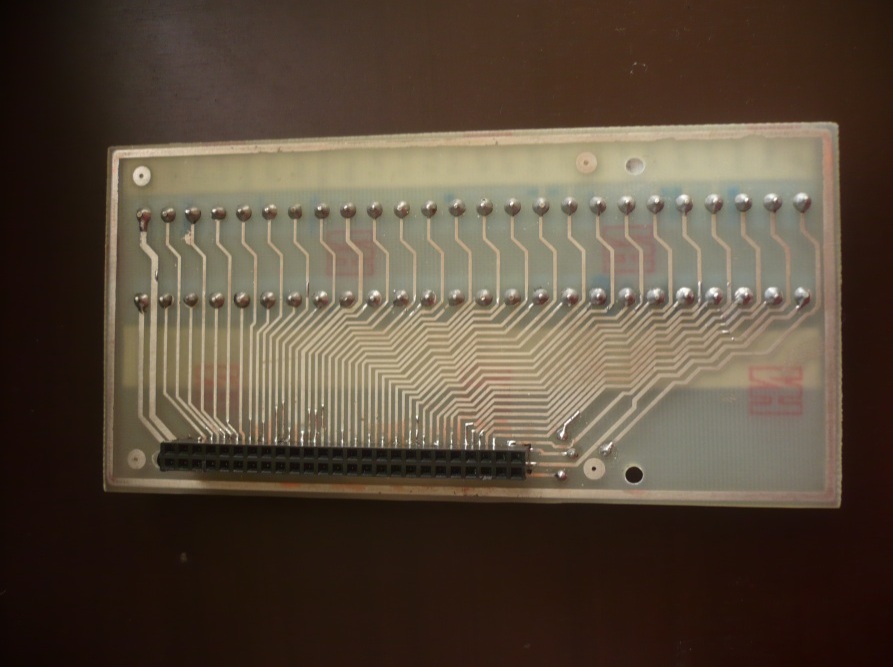 Etapa de controldiseño de placa
Para la implementación del sistema de seguridad y la monitorización, se debe realizar un acoplamiento entre las salidas de la tarjeta que son a 3,3V y la activación de los actuadores.
Diseño de la placa de control para la entrada de los sensores de movimiento.
Activación de sensores a 110VAC
Activación de relés a 12 VDC
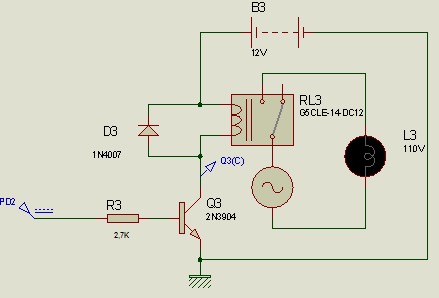 Simulación de Presencia
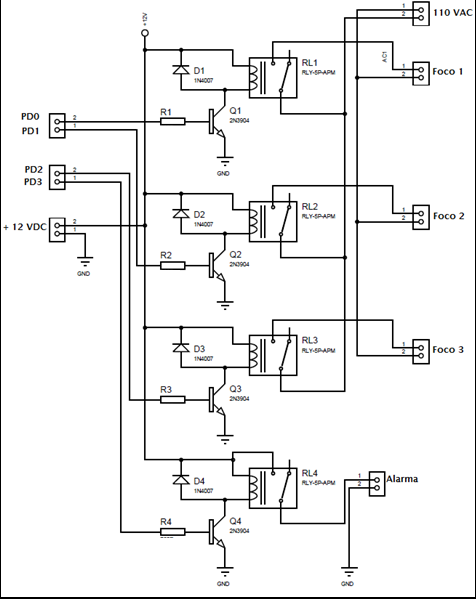 Monitorización de Sensores
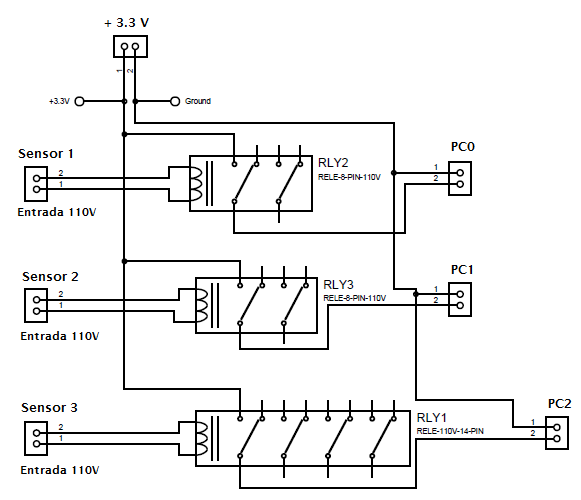 Etapa de controlintegración del sistema de control
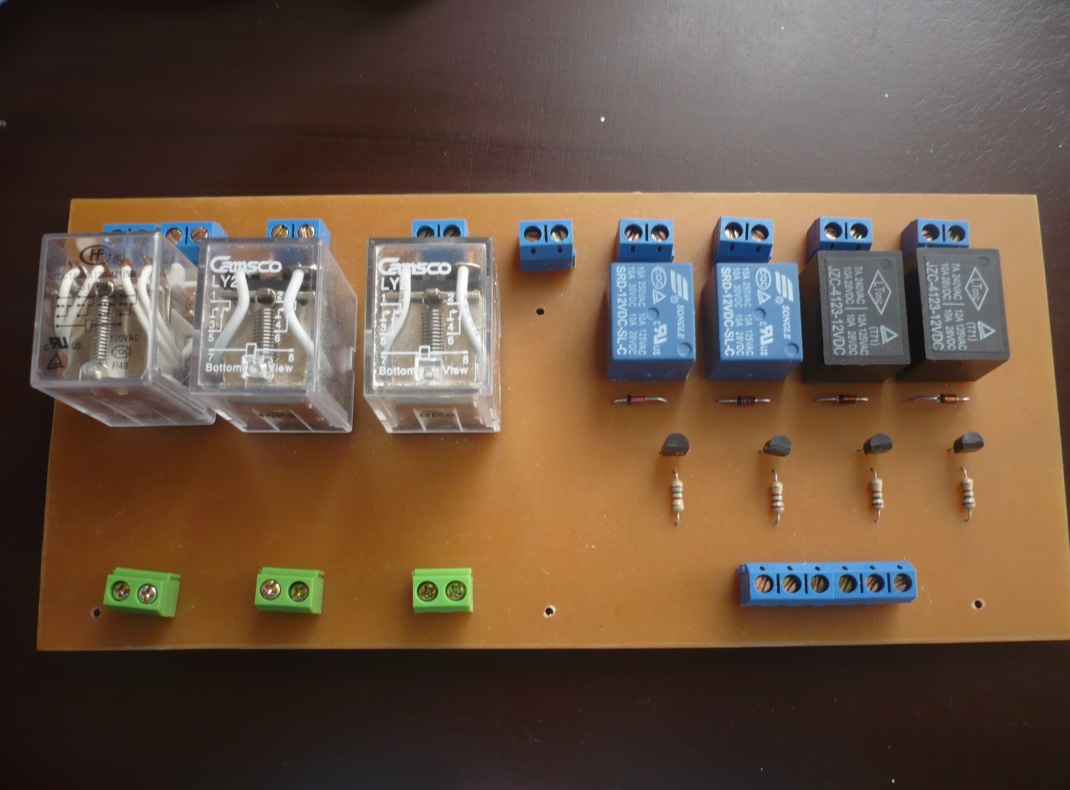 En la placa de control se coloca el sistema que controlará la simulación de presencia, sensores de movimiento y alarmas.
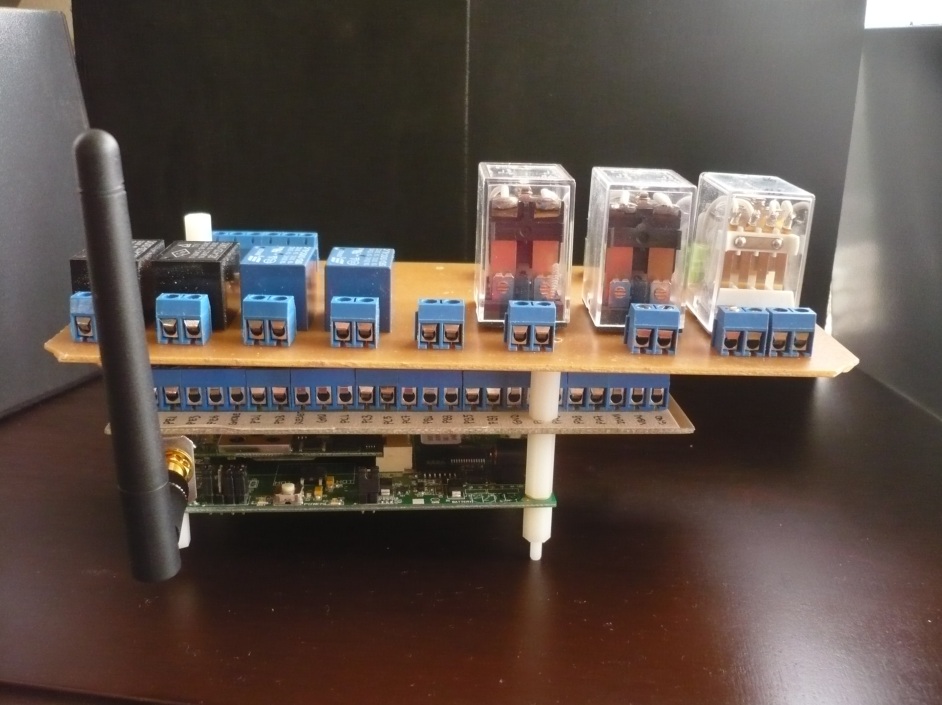 Integración de las placas de control y acoplamiento con la tarjeta de control embebido.
Etapa de controlasignación de pines
Para la aplicación del sistema de monitorización y control vía web, se hará uso de los puertos C y D. Estos puertos por defecto pueden ser configurados como entradas o salidas.  El puerto C se ha definido como entrada para realizar el control de los sensores ubicados en la casa. El puerto D se ha asignado como salidas para establecer el simulador de presencia.

 WrPortI(PCDDR, &PCDDRShadow, 0x00);
 WrPortI(PADR, &PADRShadow, 0xFF);
Etapa de controlprogramación
Etapa de comunicación
La tarjeta de control embebido Minicore RCM5600W implementa un paquete de drivers para que pueda acceder a funciones en 802.11 b/g.
Etapa de comunicaciónPROGRAMACIÓN DE LA TARJETA MINICORE RCM5600W
Etapa de comunicación Arquitectura servidor web
pruebas
Verificación de la conexión de la tarjeta a la red
Ping de conexión
Verificación de la MAC en la configuración del router
Alcance
Acceso a la interfaz web
Envío de señales de simulación de presencia
Recepción de señales de sensores de movimiento
Comprobación de temporización de actuadores
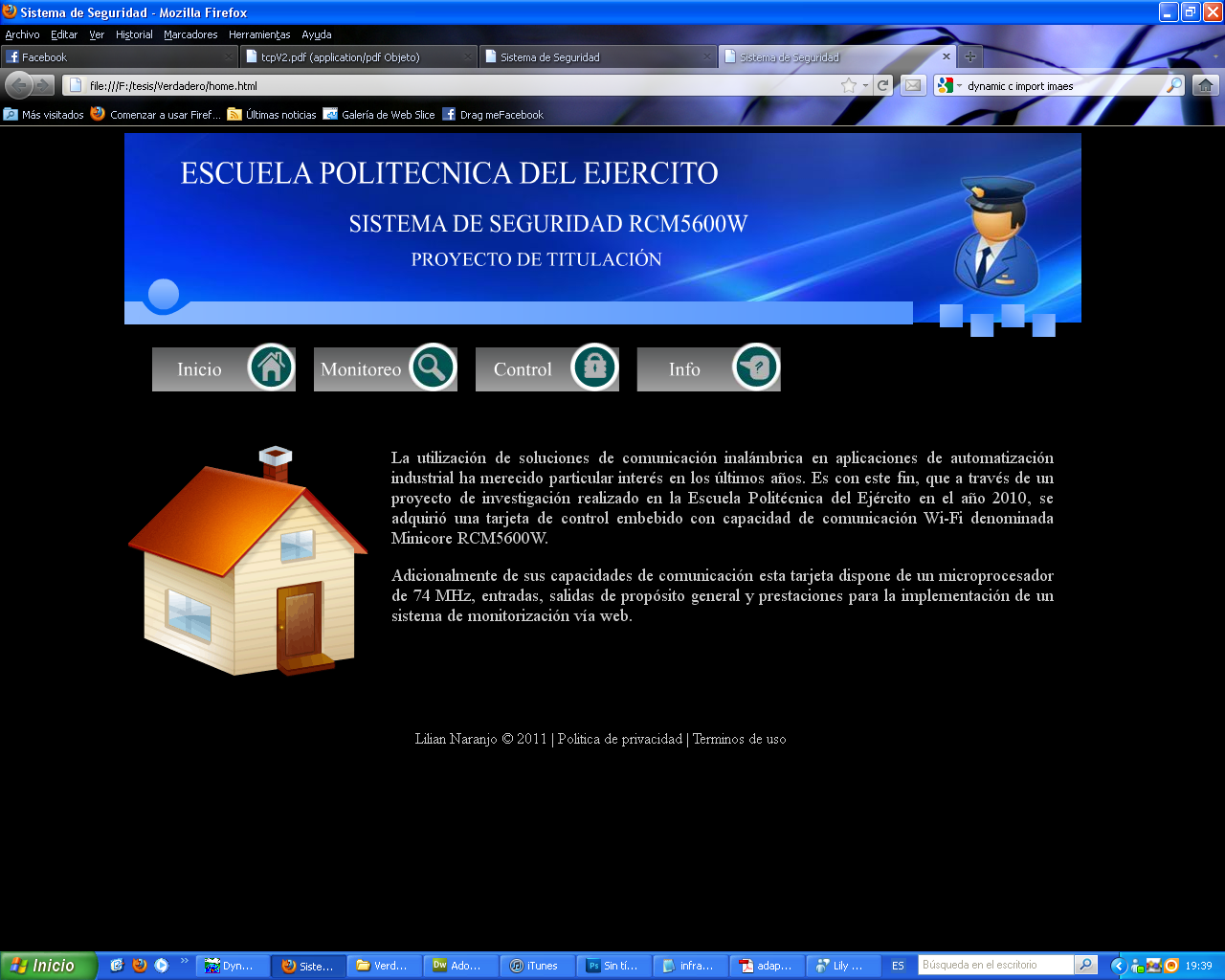 resultados
En las pantallas de control y monitorización se consiguió el normal funcionamiento. Los resultados obtenidos tanto en la transmisión y recepción de señales fueron correctos.
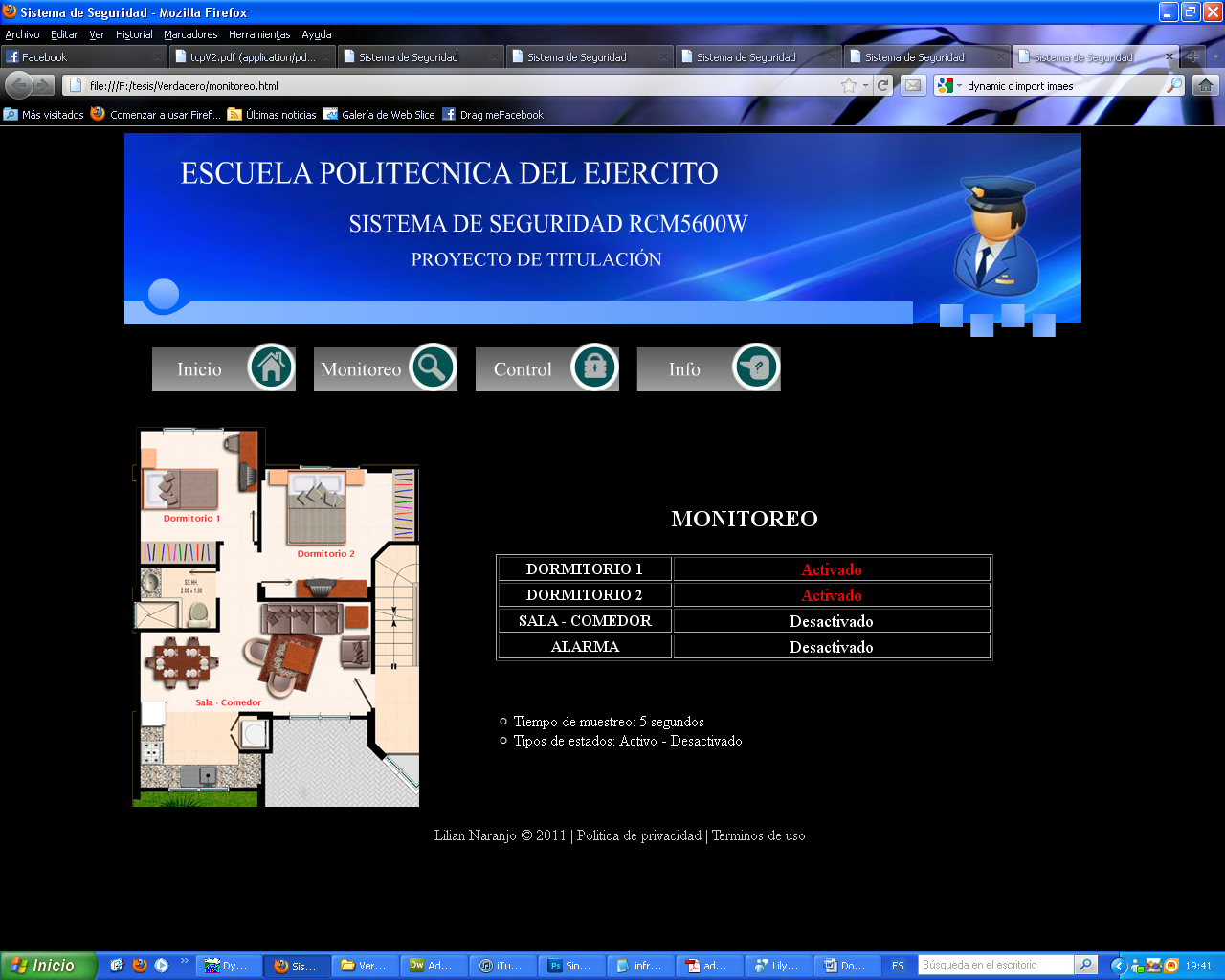 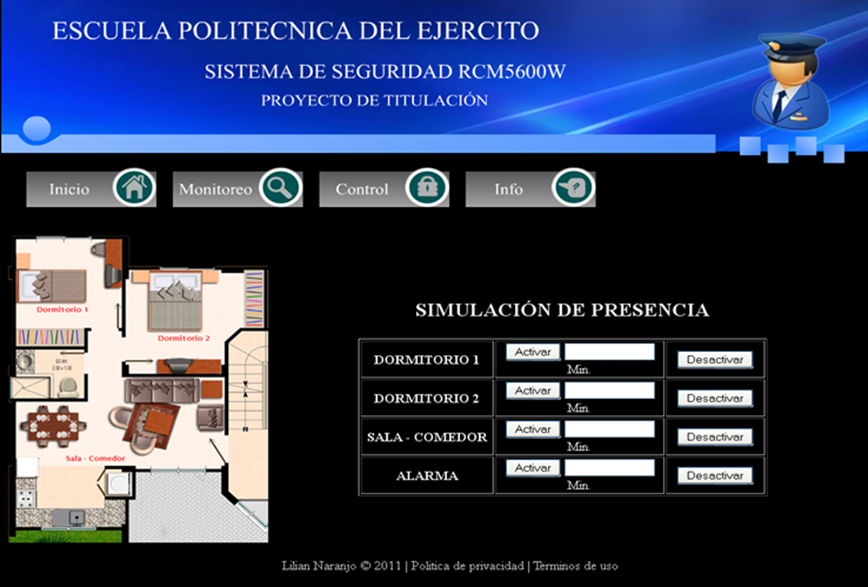 Análisis Económico
conclusiones
Este proyecto ha permitido realizar la implementación de un sistema de monitorización y control remoto mediante la tarjeta de control embebido Minicore RCM5600W. Los resultados obtenidos muestran que es factible hacer uso de la comunicación inalámbrica Wi-Fi en entornos de automatización, seguridad y control. 

 Las pruebas de comunicación garantizan el normal funcionamiento entre la tarjeta y la página web, proporcionando una gran ventaja al ser un sistema de bajo precio. Otras ventajas como gran capacidad de memoria, rapidez de procesamiento y facilidad de programación hace posible la implementación de sistemas similares en ambientes industriales.

La utilización de la página web para la visualización del estado de sensores y actuadores, hace posible la utilización de recursos adicionales ya que es una aplicación HTTP, tales como base de datos, hojas de cálculo, correo electrónico entre otros.
conclusiones
Actualmente existe un crecimiento considerable en el uso de las tarjetas de control embebido ya que responden a las necesidades de diseño que demanden facilidad de uso, bajo consumo de energía y eficiencia.

El módulo Minicore RCM5600W ofrece capacidades de comunicación Wi-Fi lo que permite facilidad en la implementación de un sistema de monitorización mediante una interfaz gráfica web.
gracias